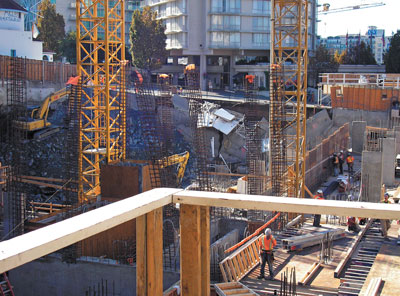 Project crashing
Project Management
Magister Sistem Informasi
Universitas Komputer Indonesia
Source:
Larson, e.w., Gray C.F., Project management – the managerial process, 011, 5tH ed.;
Pinto, j.k.project management – achieving competitive advantage, 2010, 2ND. ED.
Project crashing
At times it is necessary to expedite the project, to accelerate development to reach an earlier completion date. The process of accelerating a project is referred to as crashing. Crashing a project directly relates to resource  commitment. The more resources we are willing to expend, the faster we can push the project to its finish.
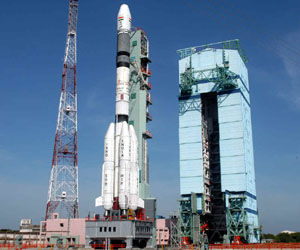 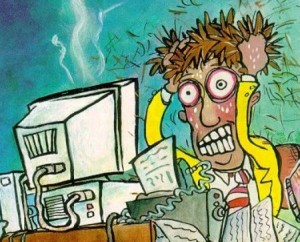 Reasons to Crash a Project
The initial schedule may be to optimistic.
Market needs change and the project is in demand earlier than anticipated.
The project has slipped considerably behind schedule.
The contractual situation provides even more incentive to avoid schedule slippage.
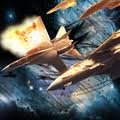 Options for Accelerating Activities
Improving the productivity of existing project resources.
Changing the working method employed for the activity, usually by altering the technology and types of resources employed.
Increasing  the quantity of project resources, including personnel, plant, and equipment.
Time-Cost Trade-Offs for Crashing Activities
Crashed Point
Crashed
Cost
Normal Point
Normal
Crashed
Normal
Time
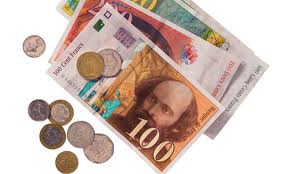 COST OF CRASHING
Crash Cost – Normal Cost
Slope =  ------------------------
Normal Time – Crash Time
EXAMPLE
Calculate the cost of crashing project activities, suppose the normal activity duration of activity X is 5 weeks and is budgeted cost $12,000. The crash time for this activity is 3 weeks and is expected to cost $32,000.
Crashing a Project (Example)
Suppose we had a project with only eight activities, as ilustrated in the next table. The table also shows our calculated normal activity durations and costs and crashed durations and their costs. We wish to determine which activities are the optimal candidates for crashing. Assume the project cost listed include both fixed and variable costs for each activity.
Normal Activity Network
F
4
B
7
C
3
A
5
E
9
H
8
G
6
D
5
Crashing a Project (Example)
Cost of Crashing Each Activity
Fully Crashed Activity Network
F
3
B
6
C
2
A
3
E
6
H
5
G
4
D
5
EXERCISE -1
You are considering the decission of whether or not to crash your project. After asking your operation manager to conduct an analysis, you have determined the crash activity duration and costs, shown in the table below (assume all activities are on the critical path):
a. Calculate the per day cost for crashing each activity
b. Which are the most attractives candidates for crashing? Why?
Exercise 2 - Network Model
EXERCISE -2 (CONT.)
Given the data and information that follow, compute the total direct cost for each duration. If the indirect costs for each project duration are $90 (15 time units), $70 (14), $50 (13), $40 (12), and $30 (11), compute the total project cost for each duration. What is the optimum cost-time schedule for the project? What is this cost?
Solving Example using Win QS - Example
File – New Problem
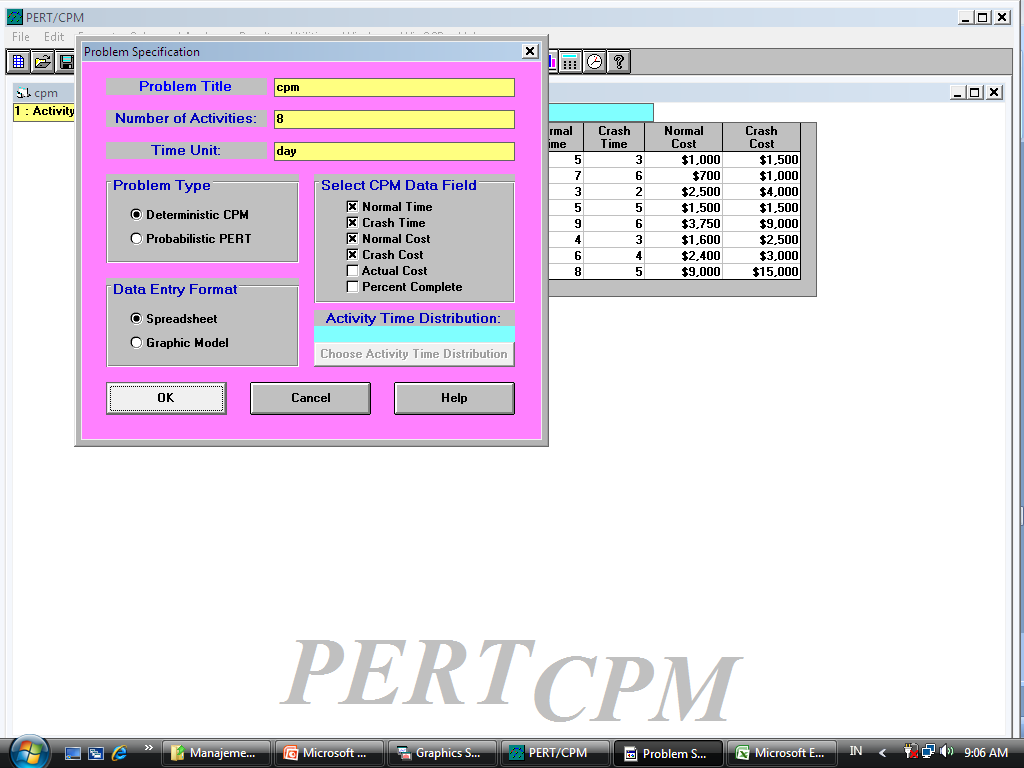 Fill: Problem Title, Number of Activities, & Time Unit
Klik: Deterministik CPM
Klik: Normal Time, Crash Time, Normal Cost, Crash Cost
OK
Solving Exercise using Win QS - Example
Input data
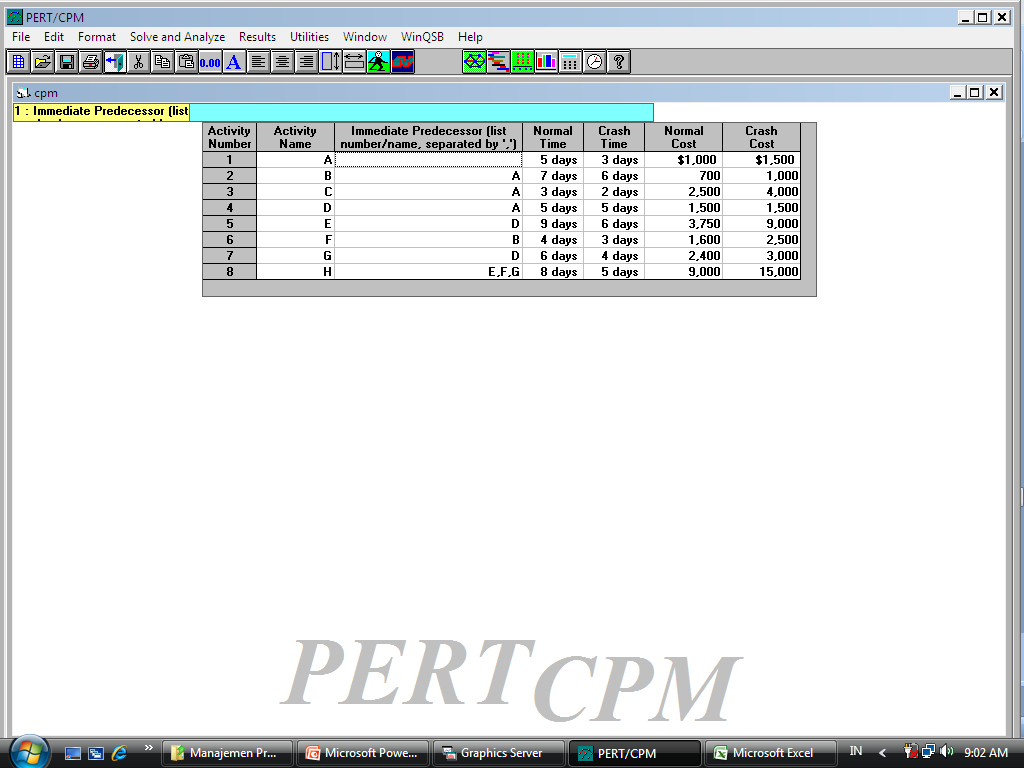 Solve and Analyze – Solve Critical Path Using Normal Time
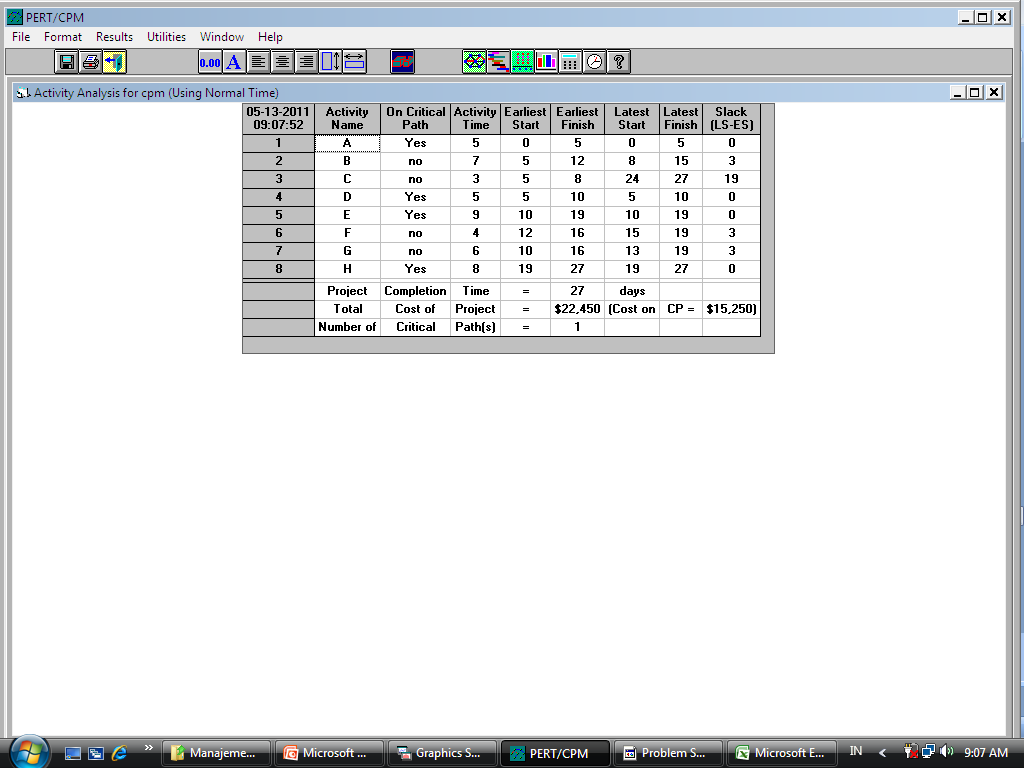 Results – Gantt Chart
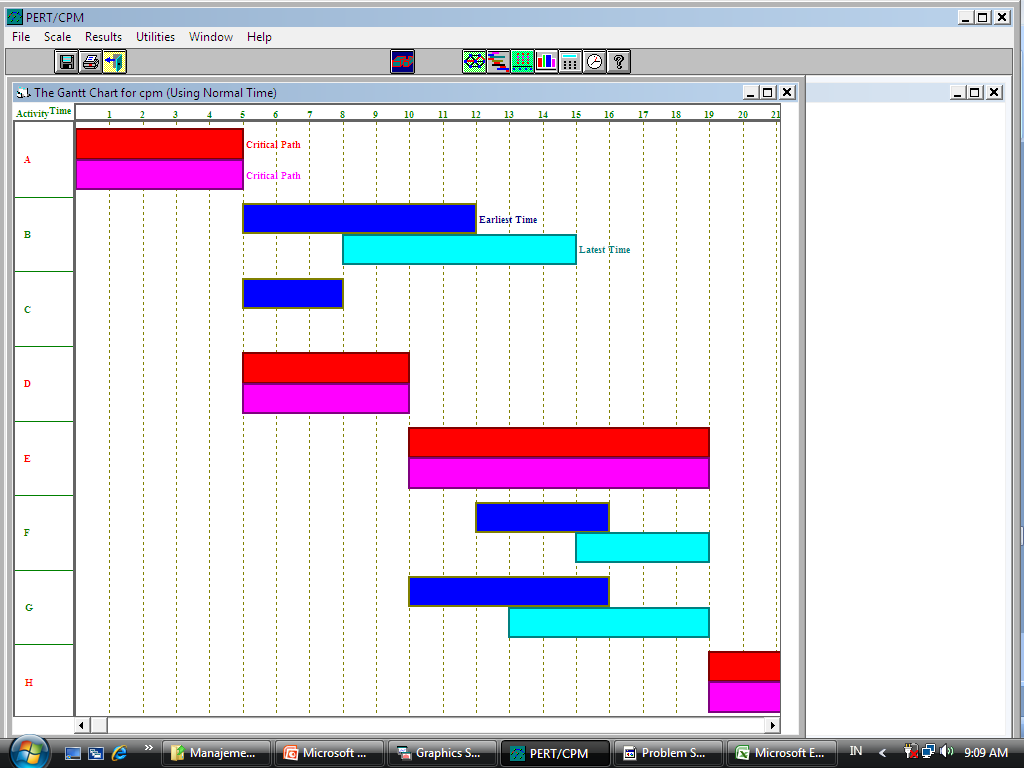 Solve and Analyze – Solve Critical Path Using Crash Time
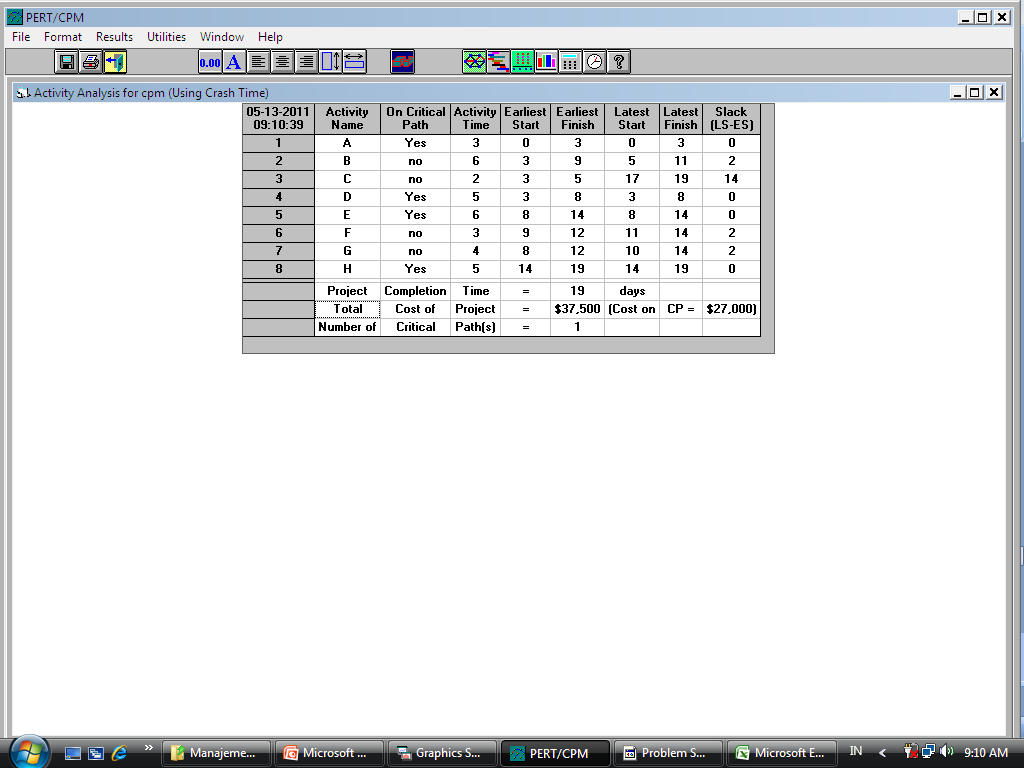 Results – Graphic Activity Analysis
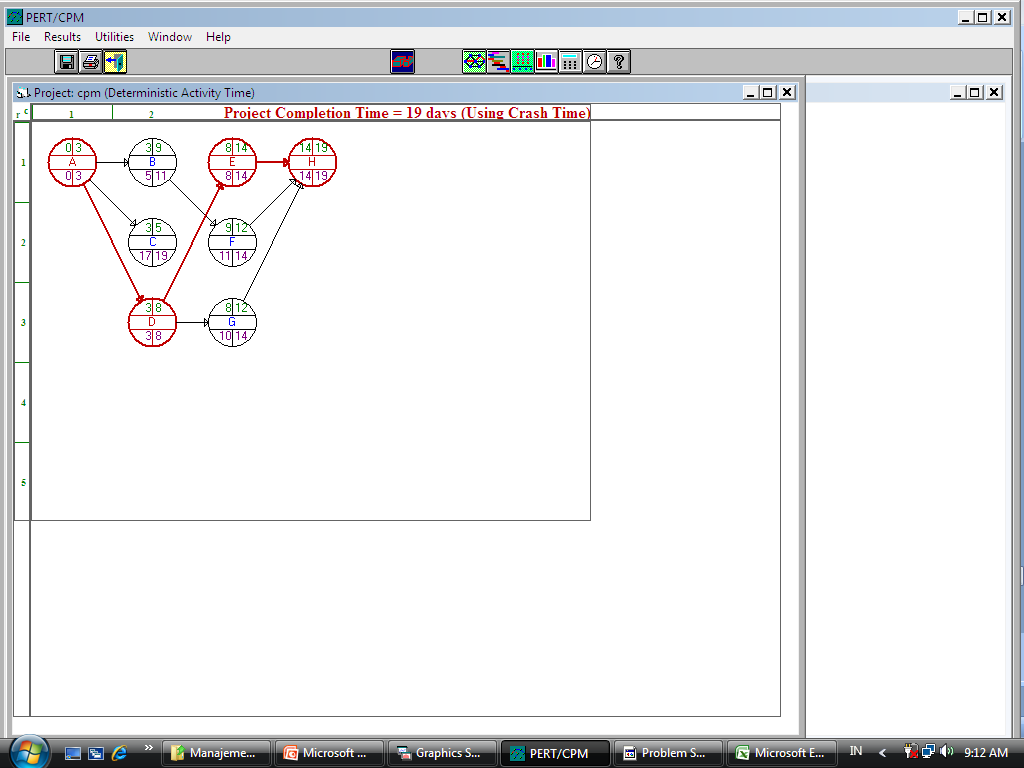 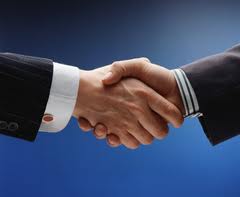 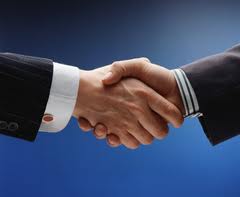 TERIMA KASIH
TERIMA KASIH